Introduction to Smart Cities
Jody Blanke
Distinguished Professor of Computer Science and Law
Reference
Smart Cities, Big Data, and the Resilience of Privacy
	by Janine S. Hiller and Jordan M. Blanke
Hastings Law Journal, Volume 68, Issue 2, 309-56 (2017)
Smart City
Sensors and IoT
The Future – Idyllic?
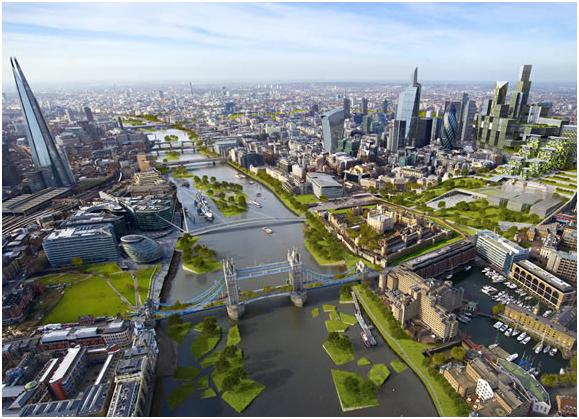 The Future – Dystopian?
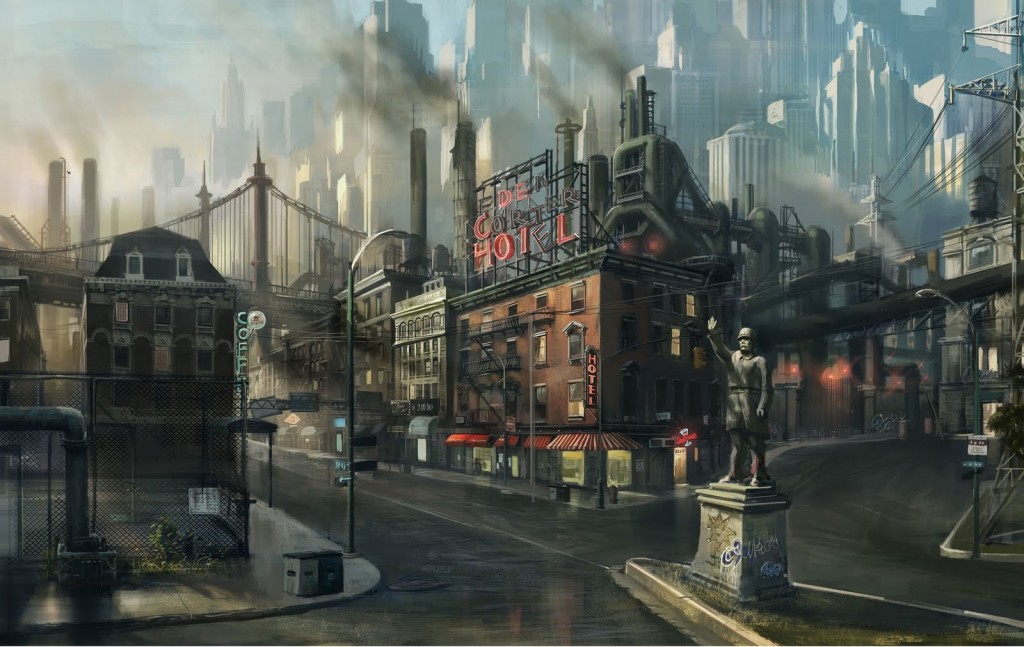 Smart Cities
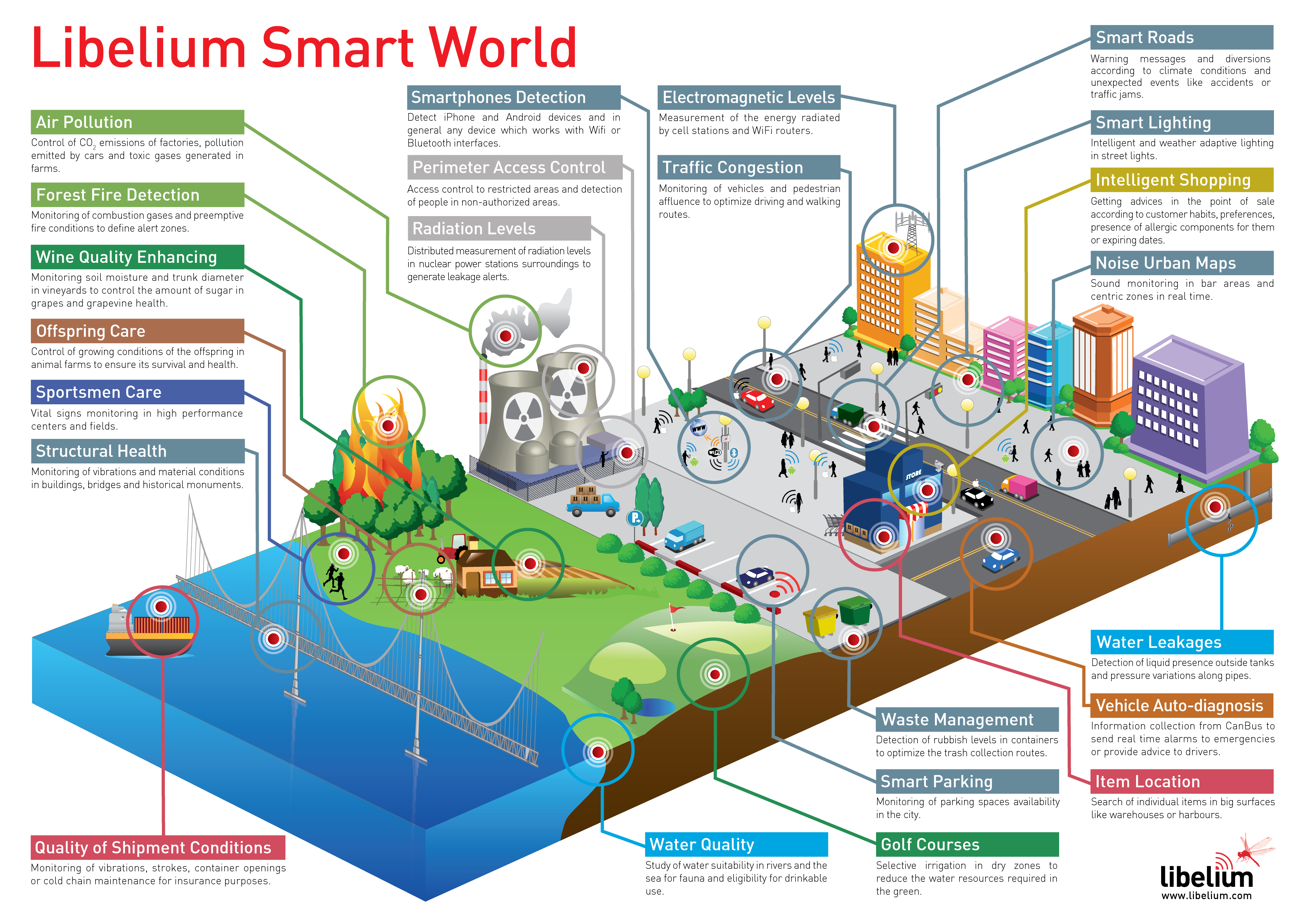 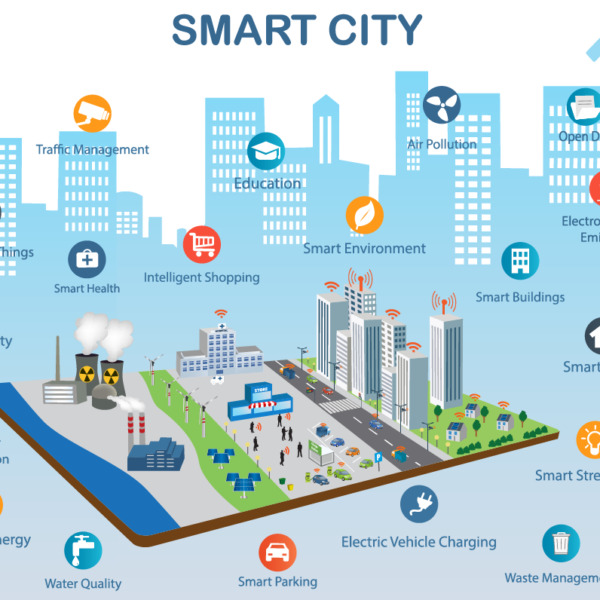 The Smart Grid
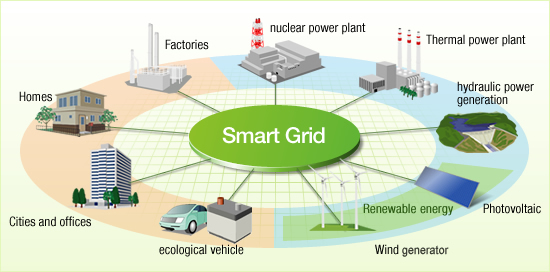 Traffic
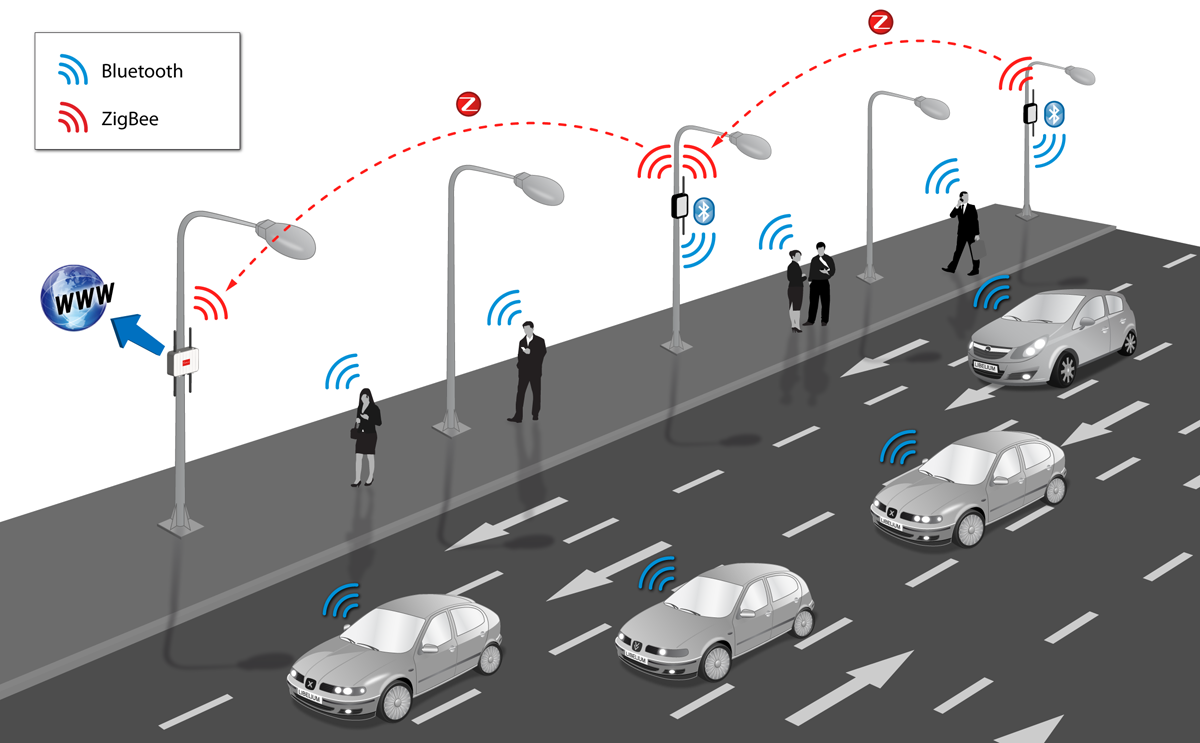 Chicago’s Array of Things
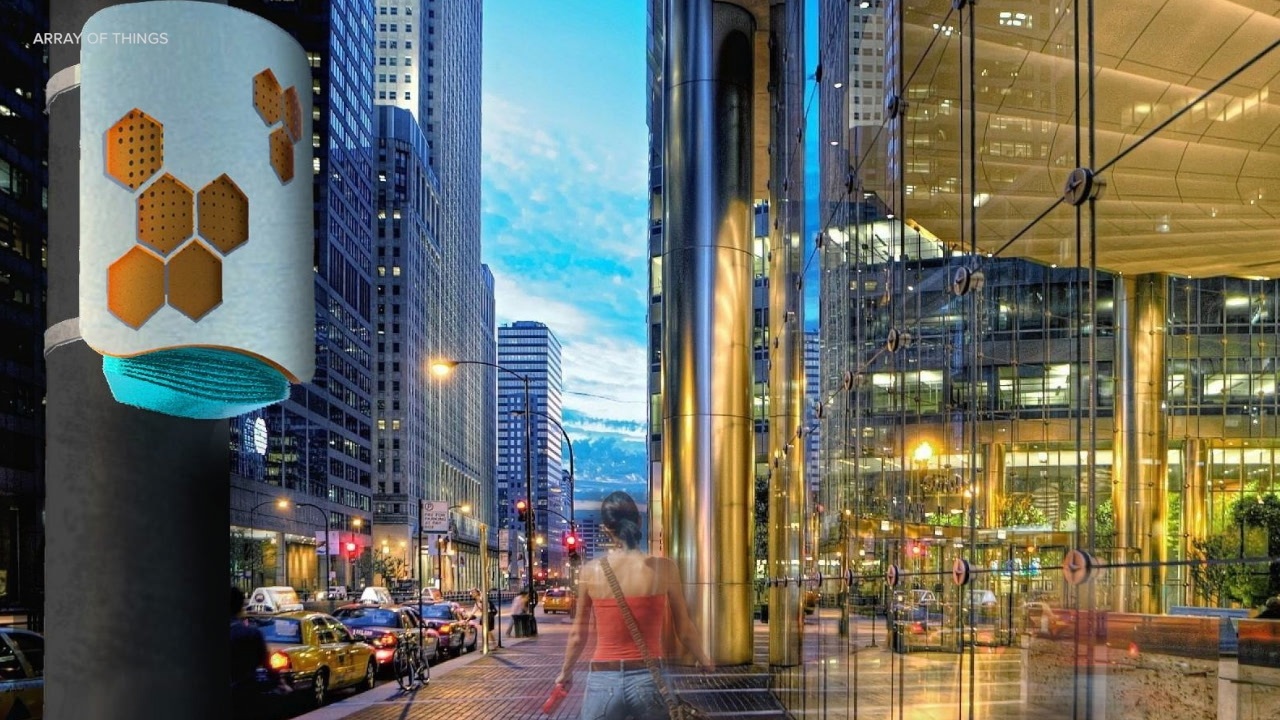 Chicago’s Array of Things
Chicago’s Array of Things
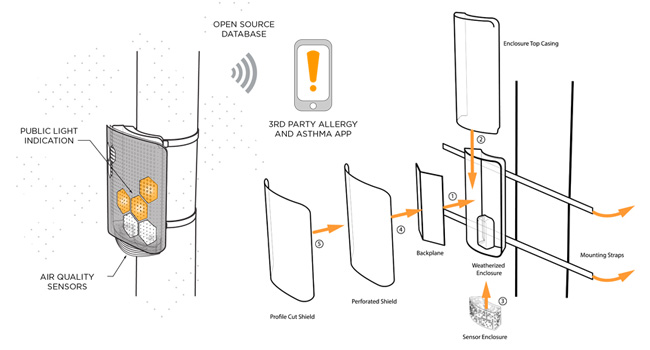 Chicago’s Array of Things
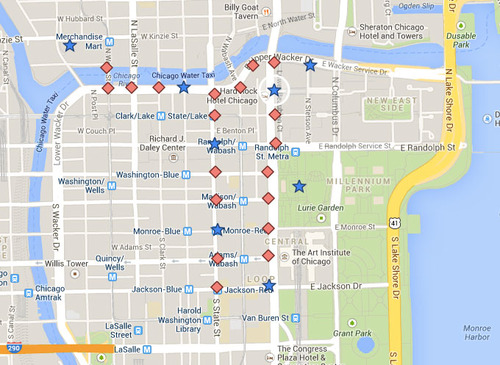 Chicago’s Array of Things
What is the Goal of the Array of Things? 
AoT will provide real-time, location-based data about urban environment, infrastructure and activity to researchers and the public. This initiative has the potential to allow researchers, policymakers, developers and residents to work together and take specific actions that will make cities healthier, more efficient and more livable. The data will help cities operate more efficiently and realize cost savings by anticipating and proactively addressing challenges such as urban flooding and traffic safety.
Because the data will be published openly and without charge, it will also support the development of innovative applications, such as a mobile application that allows a resident to track their exposure to certain air contaminants, or to navigate through the city based on avoiding urban heat islands, poor air quality, or excessive noise and congestion.
Future Cities: Palo Alto, Seattle, Portland, Denver, Chapel Hill, and Syracuse.
https://arrayofthings.github.io/
Santander, Spain
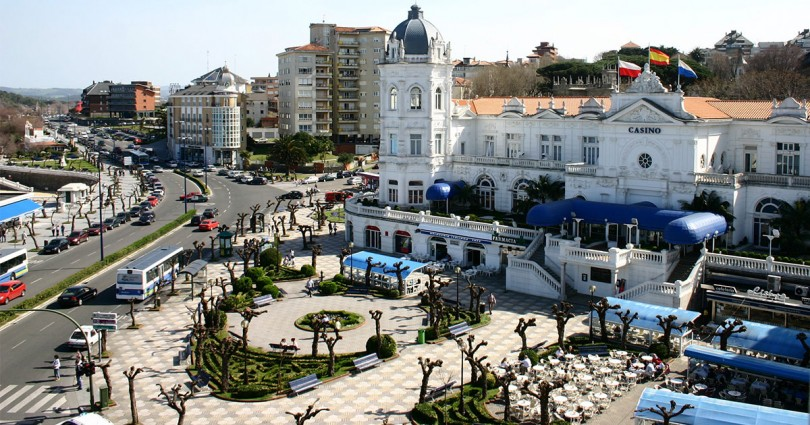 Santander, Spain
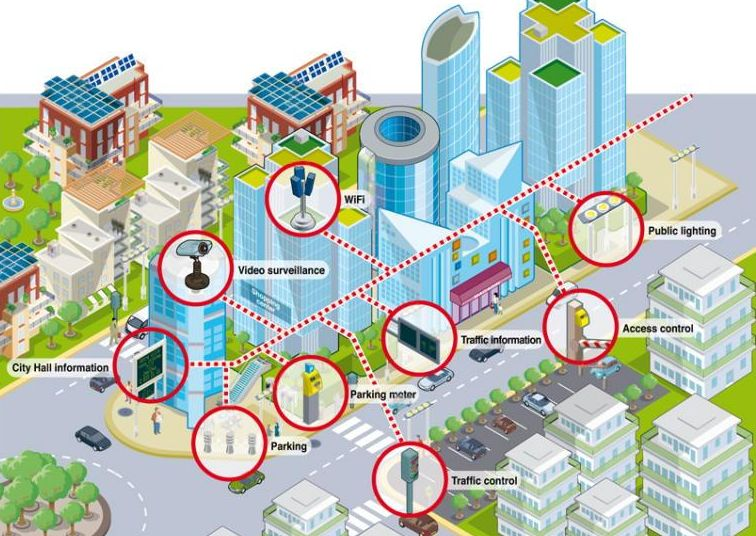 Santander, Spain
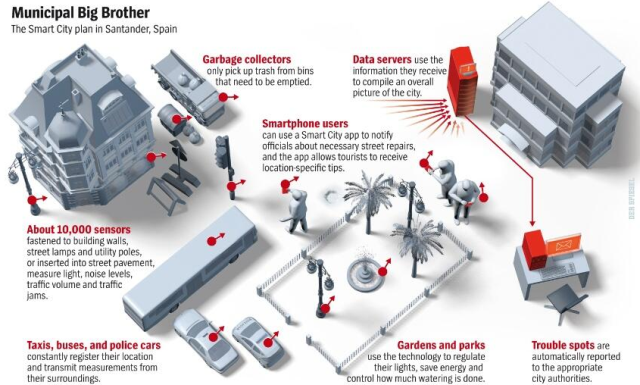 Santander, Spain
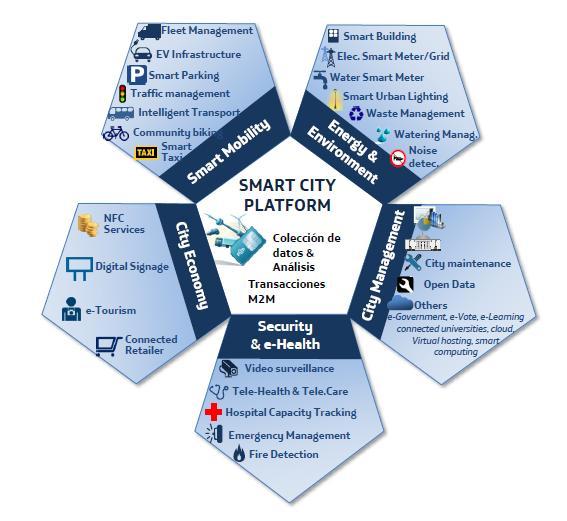 Santander, Spain
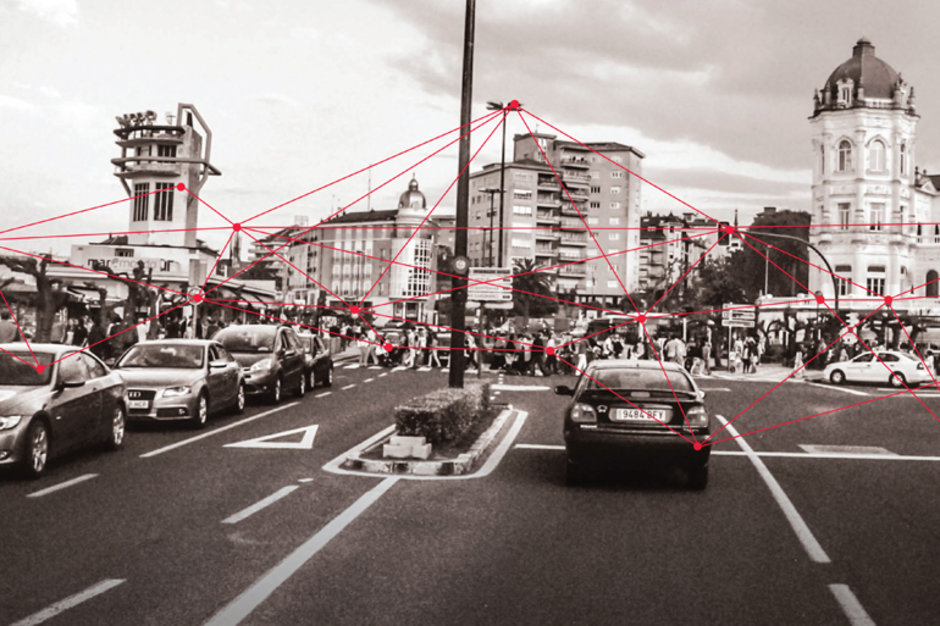 Sim City
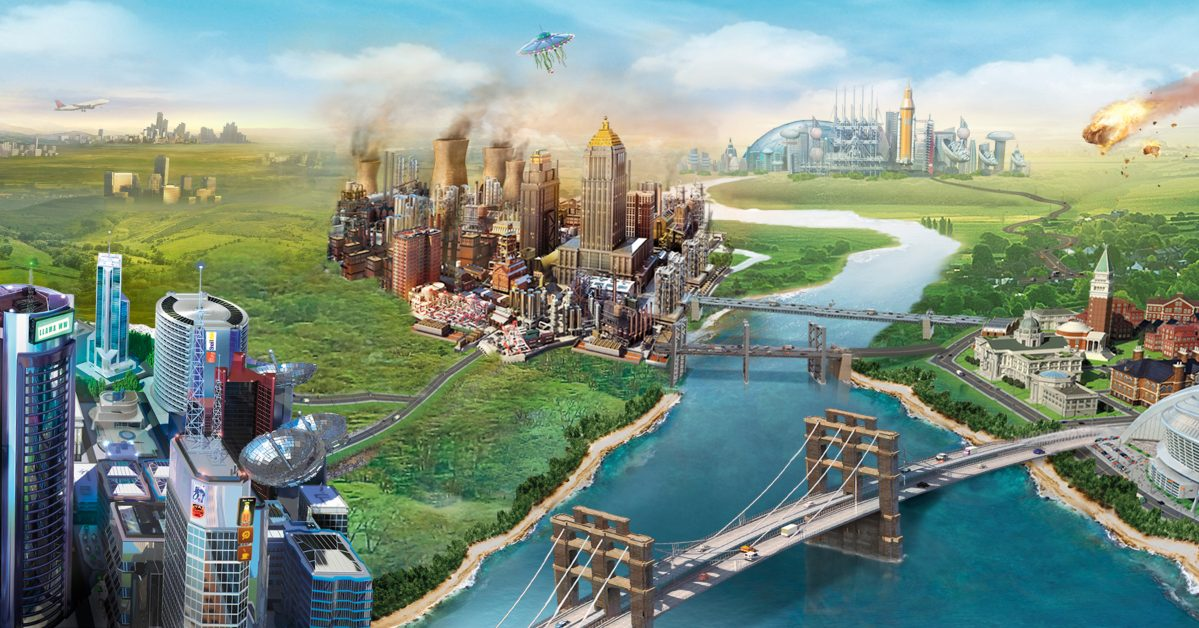 Songdo, South Korea
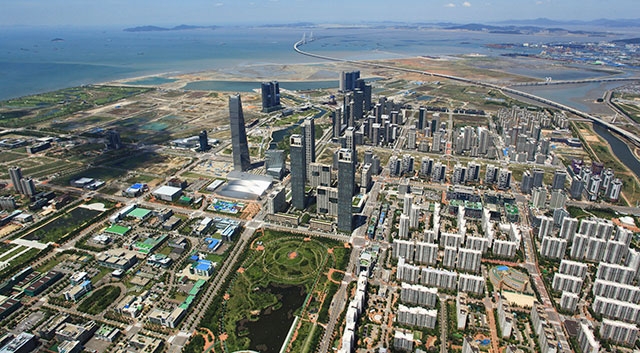 Songdo, South Korea
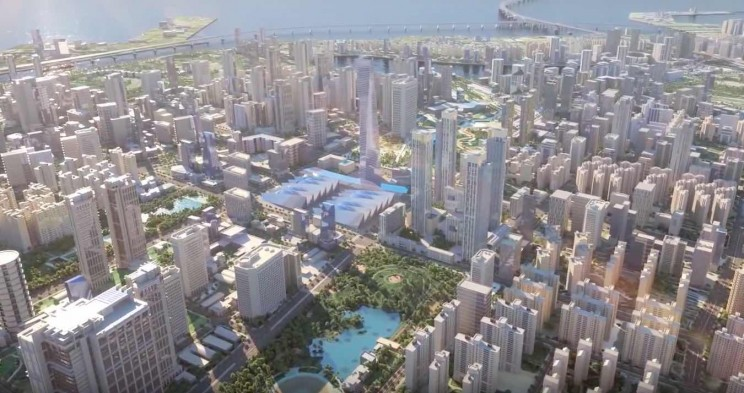 Songdo, South Korea
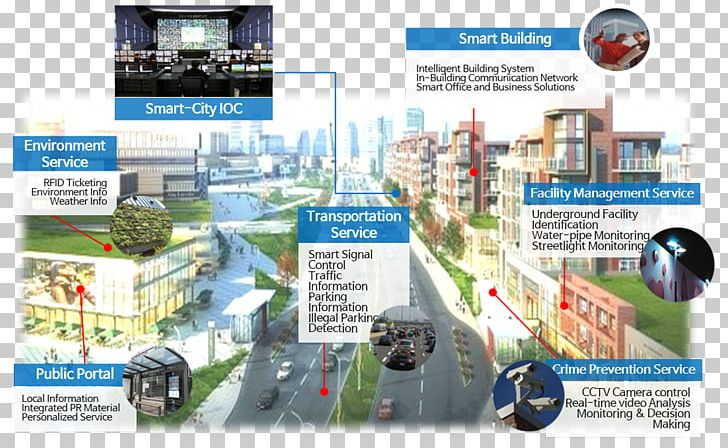